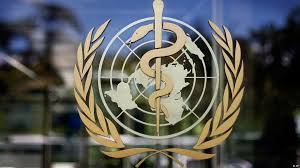 PHEIC Núdzový stav zdravia verejnosti medzinárodného dosahu
Prednáška prof. MUDr. Martin Rusnáka, CSc
Zdroj : 2008. WHO Guidance for the Use of Annex 2 of the INTERNATIONAL HEALTH REGULATIONS (2005). Decision instrument for the assessment and notification of events that may constitute a public health emergency of international concern. WHO Geneva: World Health Organization.
http://rusnak.truni.sk  rusnakm@truni.sk
Podľa dokumentu Medzinárodné zdravotné predpisy (MZP (2005)) sa od štátov, ktoré sú zmluvnými stranami tohto dohovoru, vyžaduje, aby vykonali hodnotenie udalostí v oblasti zdravia verejnosti, ktoré sa vyskytli na ich území, s použitím rozhodovacieho nástroja uvedeného v prílohe 2 k nariadeniam a potom oznámili WHO všetky kvalifikačné udalosti do 24 hodín od takéhoto posúdenia.
Účelom prezentácie je ilustrovať, ako hodnotiť udalosti v oblasti zdravia verejnosti, ktoré si môžu vyžadovať oznámenie WHO.
Tatktiež poukázať na situácie, kedy sa tento postup použil.
Ciele
Hodnotenie rizika v spolupráci medzi WHO a oznamujúcim zmluvným štátom s cieľom určiť, či sú potrebné ďalšie opatrenia;
Pomoc WHO oznamujúcemu zmluvnému štátu pri potenciálnom vyšetrovaní ohrozenia zdravia verejnosti a reakcii na ohrozenie.
Výhody, ktoré vyplývajú zo skorého upozornenia alebo konzultácie pre zdravie verejnosti
Podľa IHR (2005) je oznámenie zmluvným štátom „udalosti“ na svojom území, „ktorá môže predstavovať núdzový stav zdravia verejnosti medzinárodného dosahu“. 

Pojem udalosť je definovaný ako prejav choroby alebo výskyt, ktorý vytvára potenciál pre chorobu.

Choroba znamená chorobu alebo zdravotný stav, ktorý predstavuje alebo by mohol predstavovať značnú ujmu ľuďom bez ohľadu na pôvod alebo zdroj.
Rozsah pre oznámenie pod IHR (2005)
Zatiaľ čo oznámenie podľa predchádzajúcich Medzinárodných zdravotných predpisov (1969) sa zameriavalo iba na 3 choroby, ktoré vyžadovali karanténu, oznamovacia povinnosť WHO podľa MZP (2005) je preto oveľa širšia a pokrýva širokú škálu potenciálnych medzinárodných rizík pre zdravie verejnosti:
prenosné choroby, 
kontaminované potraviny (látková alebo mikrobiálna kontaminácia), 
chemickú kontamináciu produktov,
životné prostredie, 
uvoľnenie rádioaktívneho jadrového materiálu, alebo 
iné toxické ohrozenie.
Rozsah pre oznámenie pod IHR (2005)
Udalosti, bez ohľadu na ich pôvod alebo zdroj, vrátane tých, ktoré sú spôsobené biologickými (infekčnej alebo neinfekčnej povahy) chemickými látkami alebo rádiovými jadrovými materiálmi;
Udalosti, pri ktorých je základný agens, choroba alebo spôsob prenosu nový, novoobjavený alebo v čase oznámenia ešte neznáme;
Udalosti zahŕňajúce prenos alebo potenciálny prenos prostredníctvom osôb, vektorov, nákladu alebo tovaru (vrátane potravinových produktov) a rozptylu v prostredí;
Udalosti, ktoré majú potenciálny budúci vplyv na zdravie verejnosti a vyžadujú si okamžité opatrenia na zníženie následkov;
Udalosti vznikajúce mimo ich známych obvyklých vzorcov výskytu.
Oznámenie môže byť potrebné pre
IHR (2005) nevyžadujú, aby posudzovaná udalosť zahŕňala konkrétnu chorobu alebo pôvodcu alebo dokonca, aby bol pôvodca známy, ani nevylučujú udalosti na základe toho, či môžu byť náhodné, prirodzené alebo zámerné.
Rozšírený rozsah a posun od predchádzajúceho zoznamu chorôb k paradigme oznamovania na základe udalosti si vyžaduje informovaný úsudok podľa okolností, za ktorých udalosť nastane.
Posúdenie, podávanie správ a požiadavka na overenie a možnosť konzultácie môžu zahŕňať aj udalosti, ktoré majú pôvod v biologických, chemických alebo rádioaktívnych jadrových nebezpečenstvách alebo z neznámej etiológie v čase konzultácie alebo žiadosti o overenie.
Rozsah
Všetky udalosti, ktoré spĺňajú akékoľvek dve zo štyroch kritérií zdravia verejnosti. 
Udalosti v rámci tejto prvej kategórie sa musia vždy posudzovať podľa týchto kritérií:
Je vplyv udalosti na zdravie verejnosti vážny? (Áno/ nie)
Je udalosť nezvyčajná alebo neočakávaná? (Áno/ nie)
Existuje nejaké významné riziko medzinárodného šírenia? (Áno/ nie)
Existuje nejaké významné riziko obmedzenia medzinárodného cestovania alebo obchodu? (Áno /nie)
I. kategória situácií, ktoré vyžadujú oznámenie
Zvažujú sa okamžité aj potenciálne budúce dôsledky udalosti na zdravie populácie.
Otázky, na zváženie:
Je počet prípadov a/alebo počet úmrtí na tento typ udalosti veľký pre dané miesto, čas alebo populáciu?
Má podujatie potenciál mať veľký vplyv na zdravie verejnosti?
Je potrebná vonkajšia pomoc na odhalenie, vyšetrovanie, reakciu alebo kontrolu súčasnej udalosti alebo predchádzanie novým prípadom? (To zahŕňa nedostatočné ľudské, finančné, materiálne alebo technické zdroje).
Ak je odpoveď na ktorúkoľvek z týchto otázok kladná, prvé kritérium by sa malo na účely rozhodovacieho nástroja považovať za splnené.
Kritérium 1: Vážny vplyv na zdravie verejnosti
Patogén s vysokým potenciálom spôsobiť epidémiu
Indikácia zlyhania liečby, napr. infekcia, ktorá bola kedysi liečiteľná a teraz nereaguje na bežne dostupné antimikrobiálne látky
Významné riziko pre zdravie verejnosti, aj keď sa nezistili žiadne alebo len málo prípadov u ľudí
Prípady medzi zdravotníckym personálom
Ohrozené obyvateľstvo je obzvlášť zraniteľné, napr. utečenci a vnútorne vysídlené osoby (IDP)
Faktory, ktoré môžu brániť alebo oneskorovať reakciu zdravia verejnosti (vojna, katastrofy, počasie, viaceré ohniská)
Oblasť s vysokou hustotou obyvateľstva
Šírenie toxických, infekčných alebo inak nebezpečných materiálov, ktoré prirodzene alebo inak (potenciálne) kontaminujú obyvateľstvo alebo veľkú oblasť
Príklady
Otázky, ktoré treba zvážiť:
Je udalosť nezvyčajná, napríklad zahŕňa nezvyčajné aspekty alebo črty udalosti, ktorá môže vzbudzovať osobitný záujem o zdravie verejnosti alebo môže byť dôvodom na poplach?
Je udalosť neočakávaná z hľadiska zdravia verejnosti?
Ak je udalosť buď „nezvyčajná“, alebo „neočakávaná“ z hľadiska zdravia verejnosti, potom by sa toto druhé kritérium malo považovať za splnené na účely hodnotenia a oznamovania.
Kritérium 2: Neobvyklá alebo neočakávaná povaha udalosti
Neznámy príčinný činiteľ alebo neobvyklý, či neznámy zdroj, agens, alebo cesta prenosu (nezvyčajné).
Vývoj prípadov závažnejších, ako sa očakávalo, alebo nezvyčajné príznaky (nezvyčajné).
Udalosť nezvyčajná pre oblasť, sezónu, populáciu (nezvyčajné).
Choroba/agens už eliminovaná alebo eradikovaná zo štátu alebo nebola predtým nahlásená (neočakávané)
Príklady
Udalosť buď 
predstavuje významné riziko šírenia choroby cez štátne hranice, alebo 
ak sa choroba v skutočnosti už rozšírila.
Otázky, ktoré je potrebné zvážiť podľa tohto kritéria, sú:
Existujú dôkazy o epidemiologickej súvislosti s podobnými udalosťami v iných štátoch?
Existuje nejaký faktor, ktorý by mal WHO upozorniť na potenciálny cezhraničný pohyb agensu, nosiča alebo hostiteľa?
Kritérium 3: Významné riziko medzinárodného šírenia
Keď existuje dôkaz miestneho šírenia v súvislosti s:
prvým (indexovým) prípadom (alebo iné prípady, v príčinnom vzťahu), ktoré cestovali do zahraničia v ostatnom mesiaci, 
alebo sa zúčastnili medzinárodného stretnutia, alebo 
mali úzky kontakt na zahraničného cestovateľa, alebo 
boli vo vysoko mobilnej populácii.
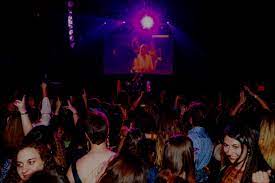 Príklady
Udalosť spôsobené environmentálnou kontamináciou s potenciálom medzinárodného šírenia
Udalosť v oblasti s intenzívnou medzinárodnou dopravou s obmedzenou kapacitou pre kontrolu hygieny, životného prostredia, a detekciu či dekontamináciu
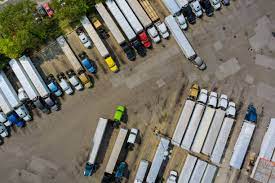 Príklady
Otázky:
Mali podobné udalosti v minulosti za následok medzinárodné obmedzenia?
Existuje podozrenie alebo je známe, že zdrojom je potravinový výrobok, voda alebo akýkoľvek iný potenciálne kontaminovaný tovar, ktorý sa dováža/vyváža medzinárodne?
Je podujatie spojené s medzinárodným stretnutím alebo oblasťami intenzívneho medzinárodného cestovného ruchu?
Existujú žiadosti o informácie od zahraničných predstaviteľov alebo medzinárodných médií?
Kritérium 4: Značné riziko medzinárodného obchodu alebo cestovných obmedzení
Akákoľvek udalosť zahŕňajúca jeden alebo viacero prípadov štyroch špecifických ochorení 
pravé kiahne, 
SARS, 
ľudská chrípka spôsobená novým podtypom, 
poliomyelitída (obrna) spôsobená divokým typom poliovírusu, 
bez ohľadu na kontext, v ktorom sa vyskytujú, pretože sú podľa definície neobvyklé alebo neočakávané a môžu spôsobiť vážne poškodenie zdravia verejnosti.
II. kategória situácií, ktoré vyžadujú oznámenie
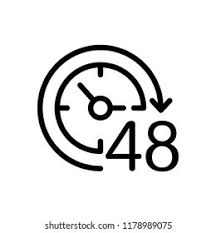 V rámci zmluvného štátu musia byť všetky udalosti v oblasti zdravia verejnosti, ktoré spĺňajú ktorékoľvek zo štyroch kritérií, vyhodnotené na účely potenciálneho oznámenia do 48 hodín od momentu, keď sa o tom zmluvný štát dozvie na národnej úrovni.
Toto pravidelné a rutinné hodnotenie udalostí, by malo byť založené na dostupných informáciách o zdraví verejnosti a na uplatňovaní zavedených epidemiologických princípov skúsenými odborníkmi v oblasti zdravia verejnosti.
Načasovanie hodnotenia a oznámenia
Ak zmluvný štát posúdi udalosť a zistí, že ju možno nahlásiť pomocou rozhodovacieho nástroja, je povinný to oznámiť do 24 hodín kontaktnému bodu WHO pre IHR prostredníctvom ohniskovému bodu - Úrad verejného zdravotníctva SR.
Ak je počiatočné hodnotenie udalosti negatívne, ale následné hodnotenie spĺňa oznamovaciu požiadavku, musí sa to oznámiť WHO do 24 hodín po tomto pozitívnom opätovnom posúdení.
Načasovanie hodnotenia a oznámenia
Medzinárodné zdravotné predpisy – najstaršie predpisy WHO
kategórie ohrození
rozpoznanie ohrozenia PHEIC
prípady PHEIC
nasleduje overenie naučeného
Zhrnutie